Project Strength Index
A Brief Overview
What is the PSI?
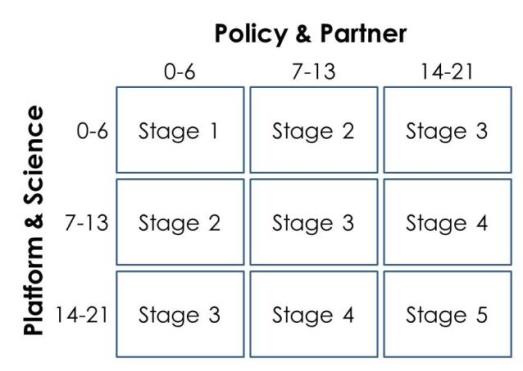 A means to objectively evaluate and track the progress of projects

Provides a score based on the applied science & capacity building principle
Stage 1 – Stage 5

Broken into two sections: 
Policy & Partner
Platform & Science
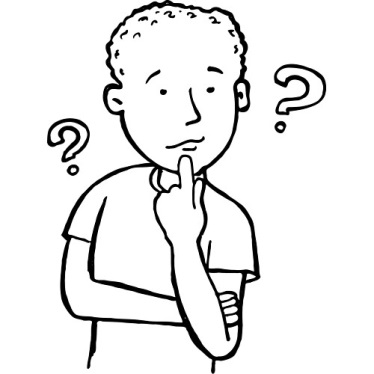 PSI Sections
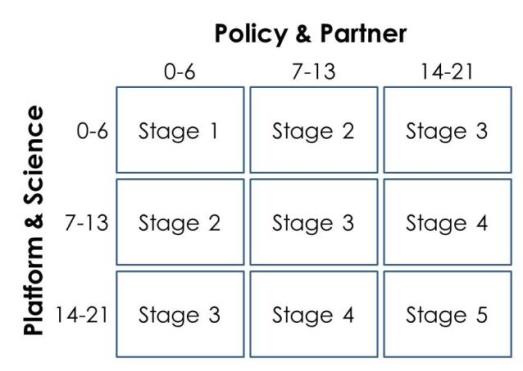 Platform & Science (P&S)
Policy & Partner (P&P):
How did the project help the partners?
           
How involved were the partners?
How did the project use Earth observations?

How rigorous was the science?
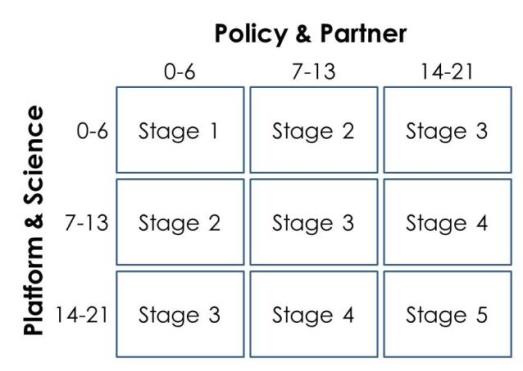 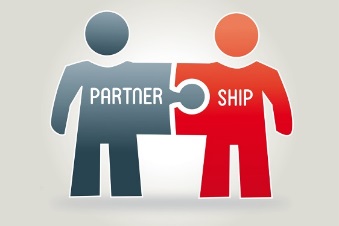 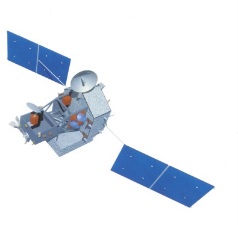 Collection: Survey
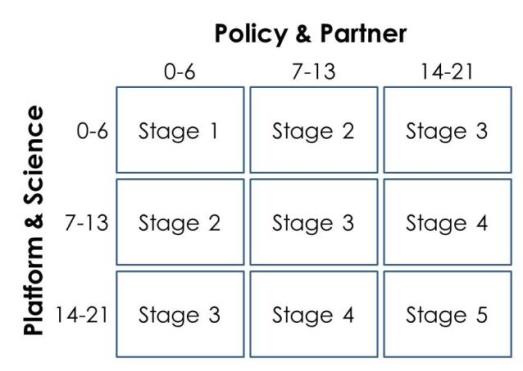 Survey
Follow-up Questions
Sent out every interim
One month deadline
15 points possible for each section
2nd interim after project
CL complete P&P
Fellow complete P&S
6 points possible for each section
Calculation
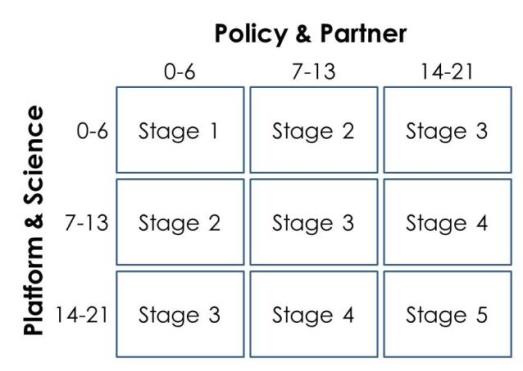 15 pts from survey + 6 pts from Follow-up = 21 pts total

See PSI guide 
Helpful Materials Folder
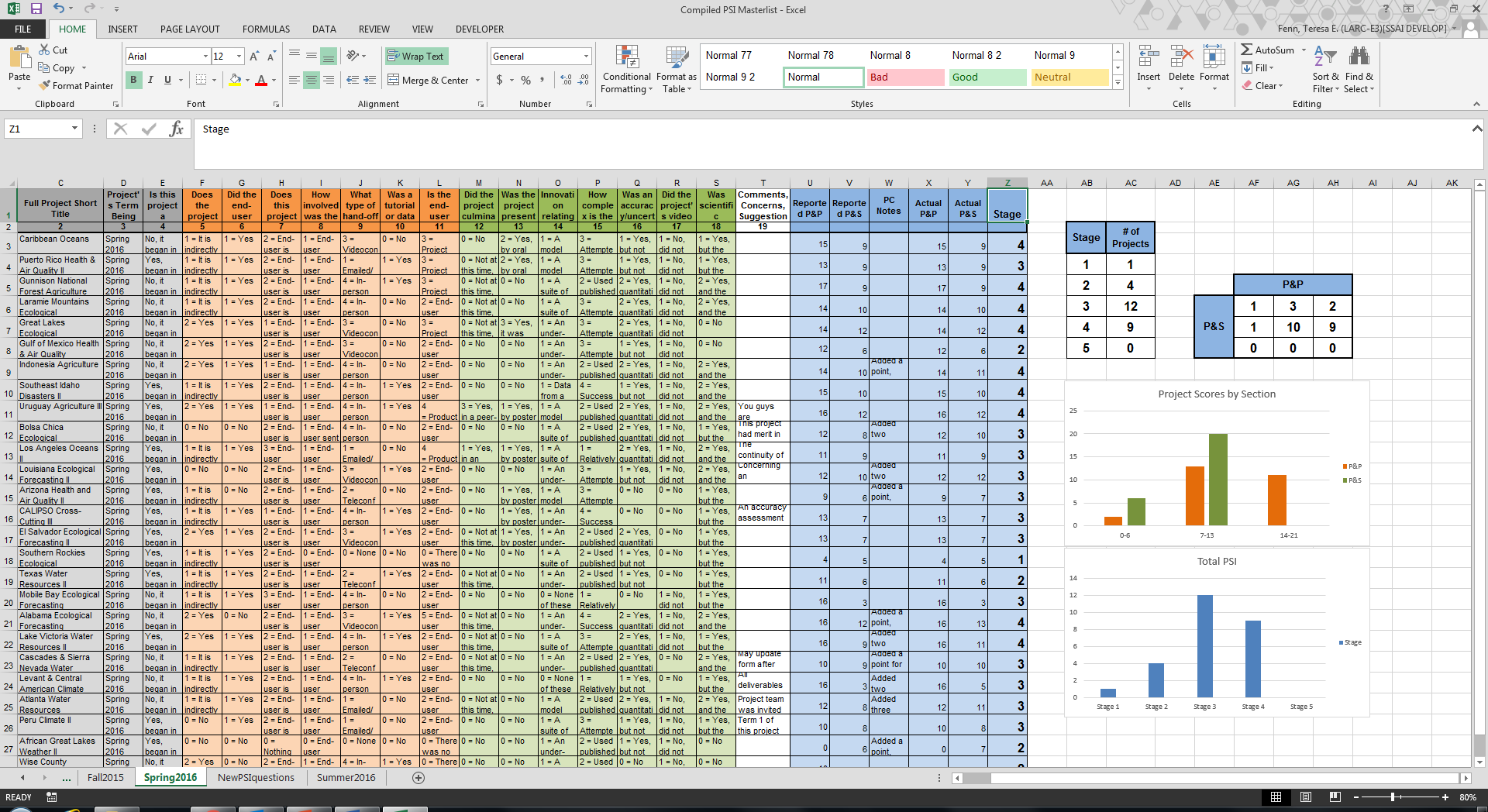 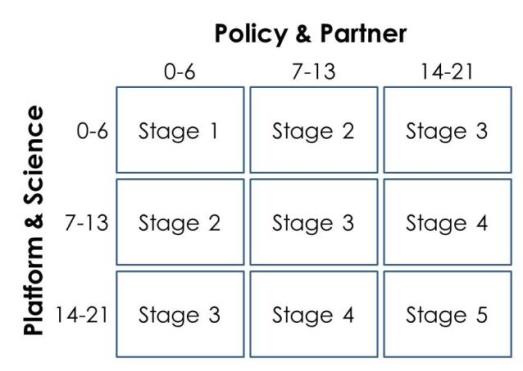 Dissemination
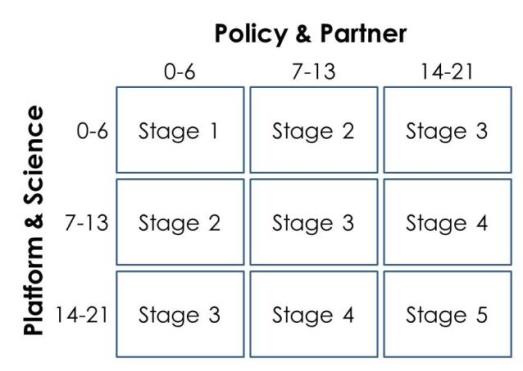 PSI scores are calculated in the master list

Scores are sent to the individual nodes
Each node has their own excel sheet
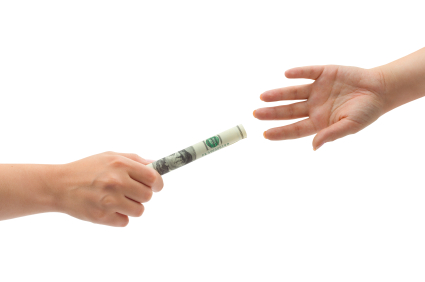 Main Tasks
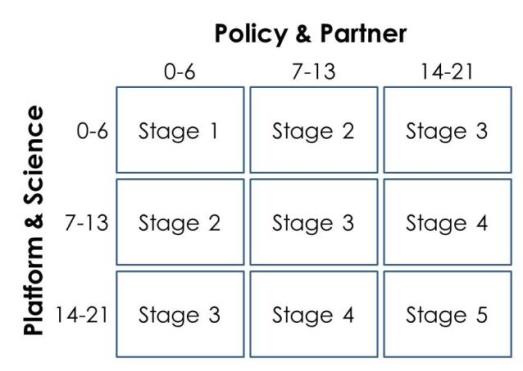 Update DEVELOPedia PSI page

Update PSI Guides

Send out survey link
PSI survey link & guide go to center leads
Answer questions as necessary

Follow-up Questions
Send P&P questions to CLs
Answer P&S questions

Collection of responses
See PSI Calculation Guide for more info
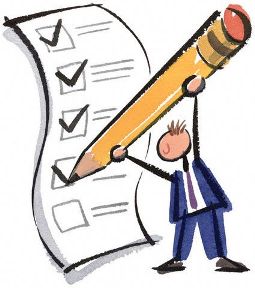